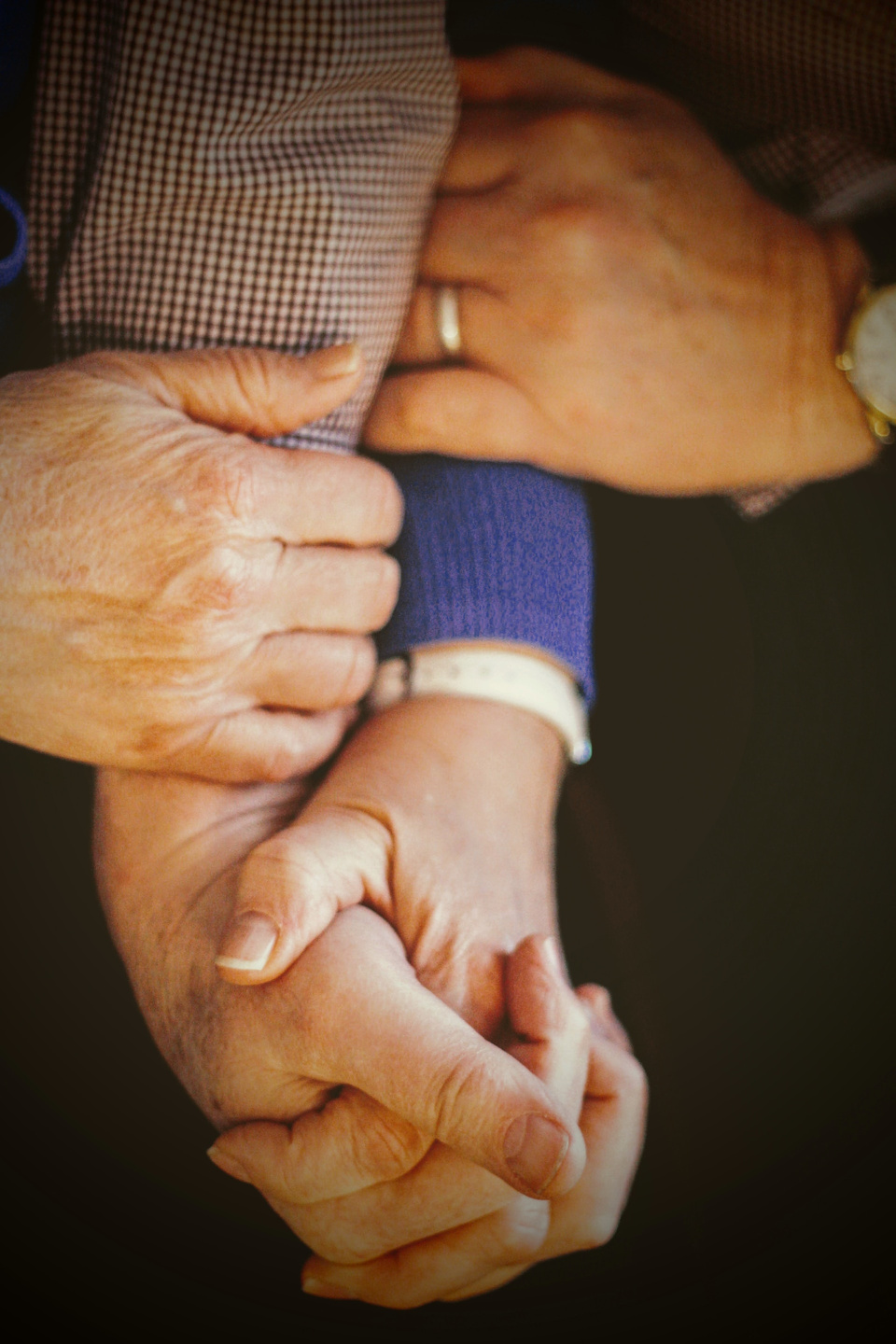 ENHANCING QUALITY OF LIFE:
ADVANCED WEARABLES FOR PATIENT AND ELDERLY MONITORING
Project Presentation
January 09, 2024
Prepared By: Mohamad Zafar Iqbal Badar
Submitted To: Prof. Mohab Mangoud
Photo by Joshua Hoehne on Unsplash
Table of Contents
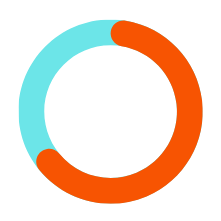 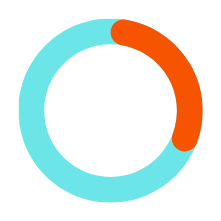 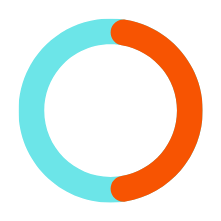 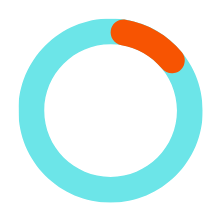 02
03
04
01
Introduction
Probelm Statement
Proposed System
How It Works?
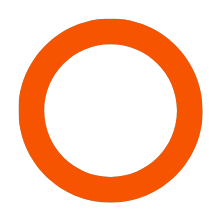 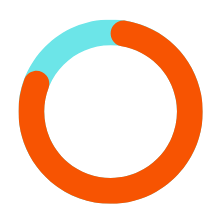 06
05
Challenges
Conclusion
A
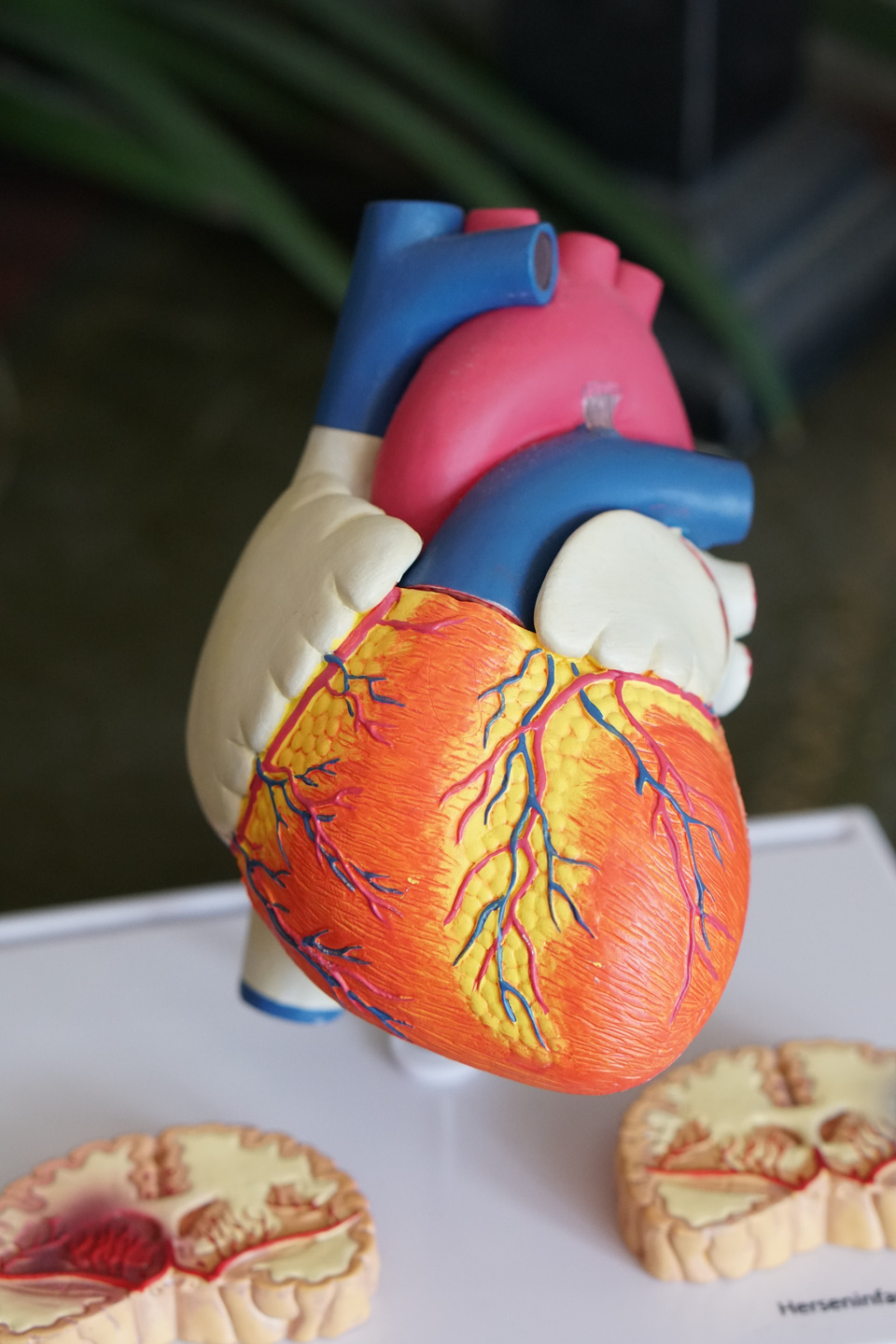 1
01. 
Introduction
Pitch Deck By
Fauget Capital Technology
Photo by Robina Weermeijer on Unsplash
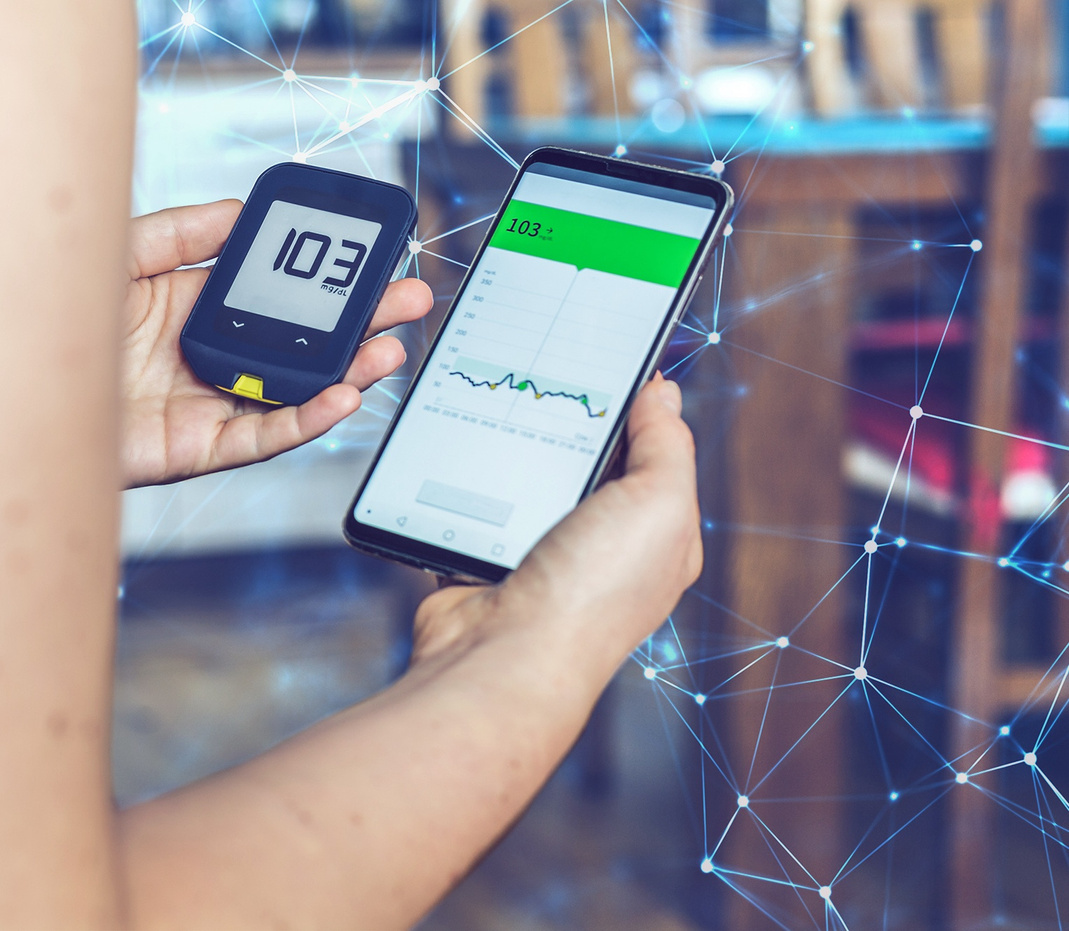 2
01. Introduction
Health 4.0 evolution 
 Internet of Medical Things (IoMT).
Predictive and proactive healthcare

Interconnected Network
Artificial Intelligence
Blockchain
Big Data Analytics
Internet of Things
https://unsplash.com
An average US hospital room has 15-20 connected devices, such as wearables and heart monitors.

Relevent Software
Software outsource company
September 20, 2023
4
Improved Patient Care
01. Introduction
Improved Patient Experience
Key Advantages of IoMT
Lowered Per-Patient Costs
Reduced Burden on Practitioners
CHARACTERISTIC FEATURES OF GENERIC IoT AND H-IoT as seen in [1]
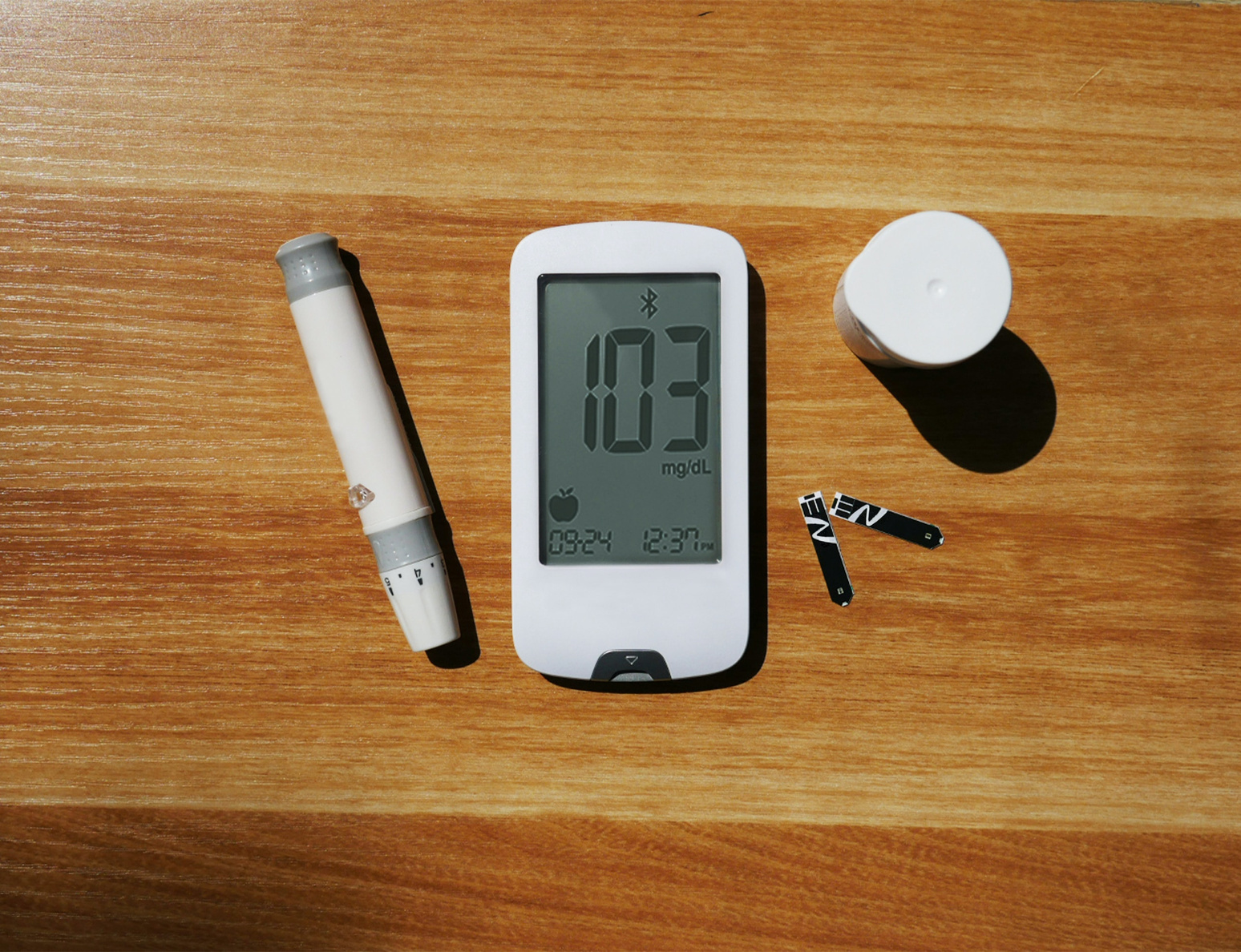 5
02. 
Problem Statment
Pitch Deck By
Photo by isens usa on Unsplash
6
02. Problem Statement
Delayed Detection and Treatment:
Limited Continuous Health Monitoring
Identifying Key Challenges in Modern Healthcare Monitoring
7
02. Problem Statement
Geographical limitation in Healthcare Access
Data Security and Privacy Concerns
Identifying Key Challenges in Modern Healthcare Monitoring
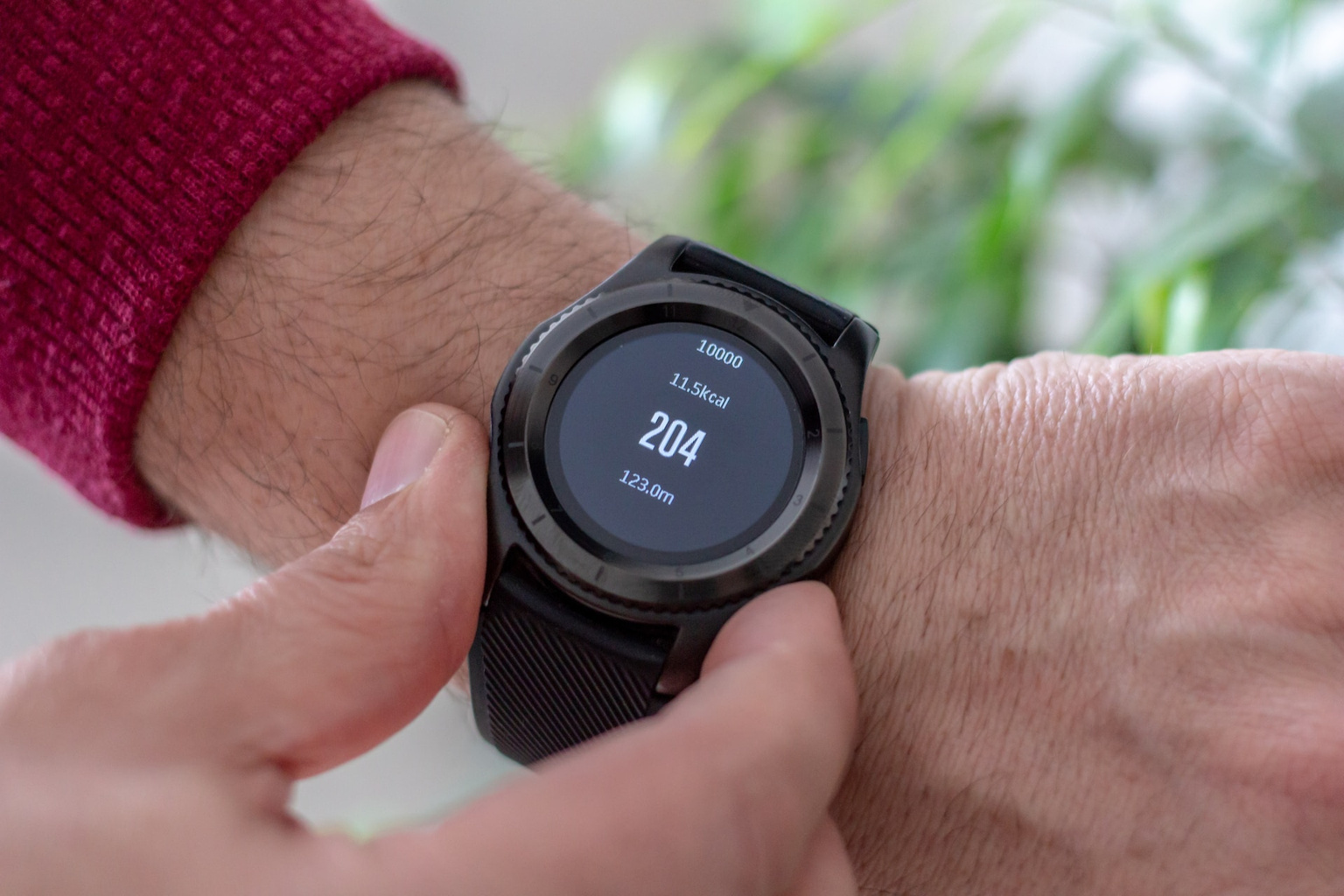 8
03. 
Proposed System
Pitch Deck By
Fauget Capital Technology
Photo by Artur Łuczka on Unsplash
ADVANCED WEARABLES FOR PATIENT AND ELDERLY MONITORING
“VITALGUARD”
10
03. Proposed System
Key Features
ECG 
Monitoring
Activity 
Tracker
Pulse Rate 
Monitoring
Steps Counter
and Fall Detection
11.A
03. Proposed System
Literature Review
Paper #1: Covid-19 Patient Health Monitoring System Using IoT
M. I. Abdullah, L. Raya, M. A. A. Norazman and U. Suprihadi 

Published in EEE 13th Control and System Graduate Research Colloquium (IC- SGRC), Shah Alam, Malaysia, 2022
11.B
03. Proposed System
Paper #1: Covid-19 Patient Health Monitoring System Using IoT
Heart Rate and Blood Saturation
Environment Temperature and Humidity
Body 
Temperature
Board: Arduino ESP32
12.A
03. Proposed System
Literature Review
Paper #2: Portable and Real-Time IoT-Based Healthcare Monitoring System for Daily Medical Applications
A. I. Siam et al. 

Published in IEEE Transactions on Computational Social Systems 
 2022
12.B
03. Proposed System
Paper #2: Portable and Real-Time IoT-Based Healthcare Monitoring System for Daily Medical Applications
ECG 
Monitoring
Activity 
Tracker
Heart Rate 
and
 Blood Saturation
Body 
Temperature
13
03. Proposed System
Research Survey
A cross-sectional survey was conducted in December 2023 using Google Forms.

Structured to assess various aspects of wearable health monitors.
14
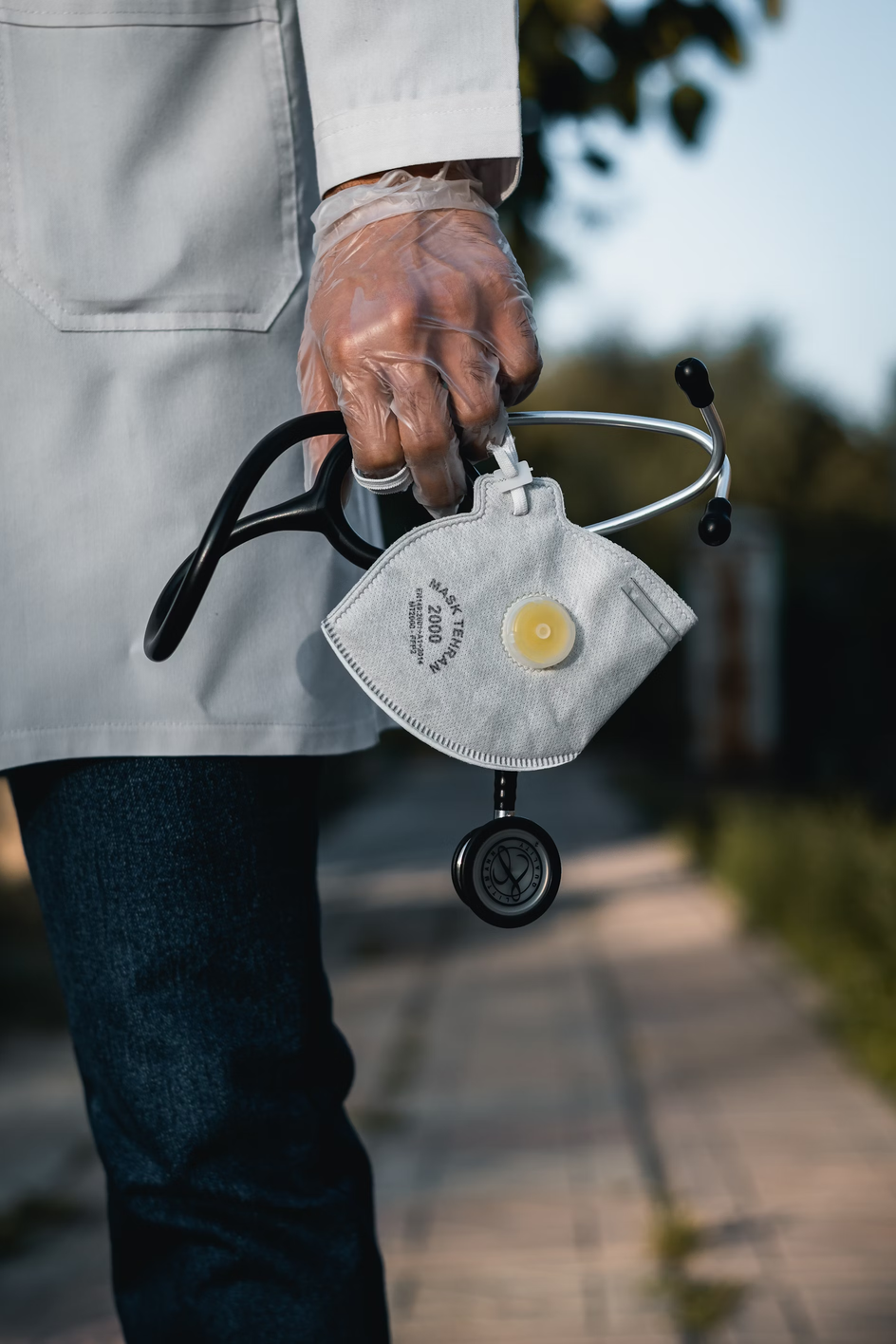 16
04. 
How It Works?
Pitch Deck By
Fauget Capital Technology
https://unsplash.com
17
04. How It Works?
Hardware Components
Arduino Nano
RP2040 Connect
Pulse Sensor
Heart Monitor Sensor
18
04. How It Works?
Hardware Components
Buzzer
Breadboard Power Supply
19
04. How It Works?
Software
Breadboard Power Supply
Twilio
20
04. How It Works?
Overall Pricing
21
Overview of System Architecture
04. How It Works?
22
Overview of System Architecture
04. How It Works?
24
04. How It Works?
Overview of System Architecture
Arduino Cloud Dashboard
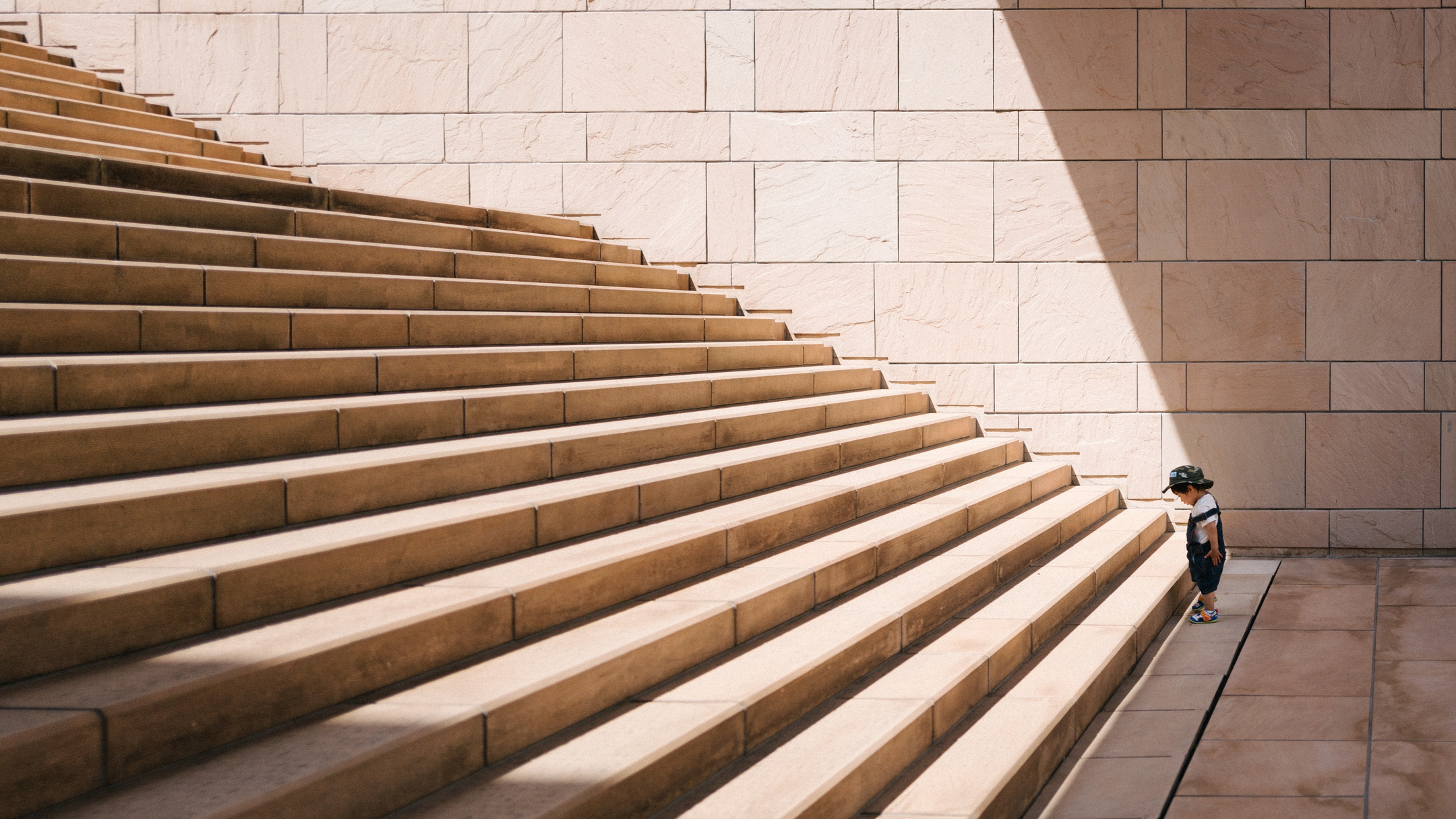 24
05. 
Challenges and Futurework
Pitch Deck By
Fauget Capital Technology
Photo by Jukan Tateisi on Unsplash
25
05. Challenges and Futurework
High component costs from sourcing in the Kingdom of Bahrain.
Data Privacy
Reducing noise in ECG and pulse sensor readings
Challenges Faced
CHARACTERISTIC FEATURES OF GENERIC IoT AND H-IoT as seen in [1]
26
05. Challenges and Futurework
Upgrading to wireless connectivity
Integration of a temperature sensor and gas sensors
Future Work
CHARACTERISTIC FEATURES OF GENERIC IoT AND H-IoT as seen in [1]
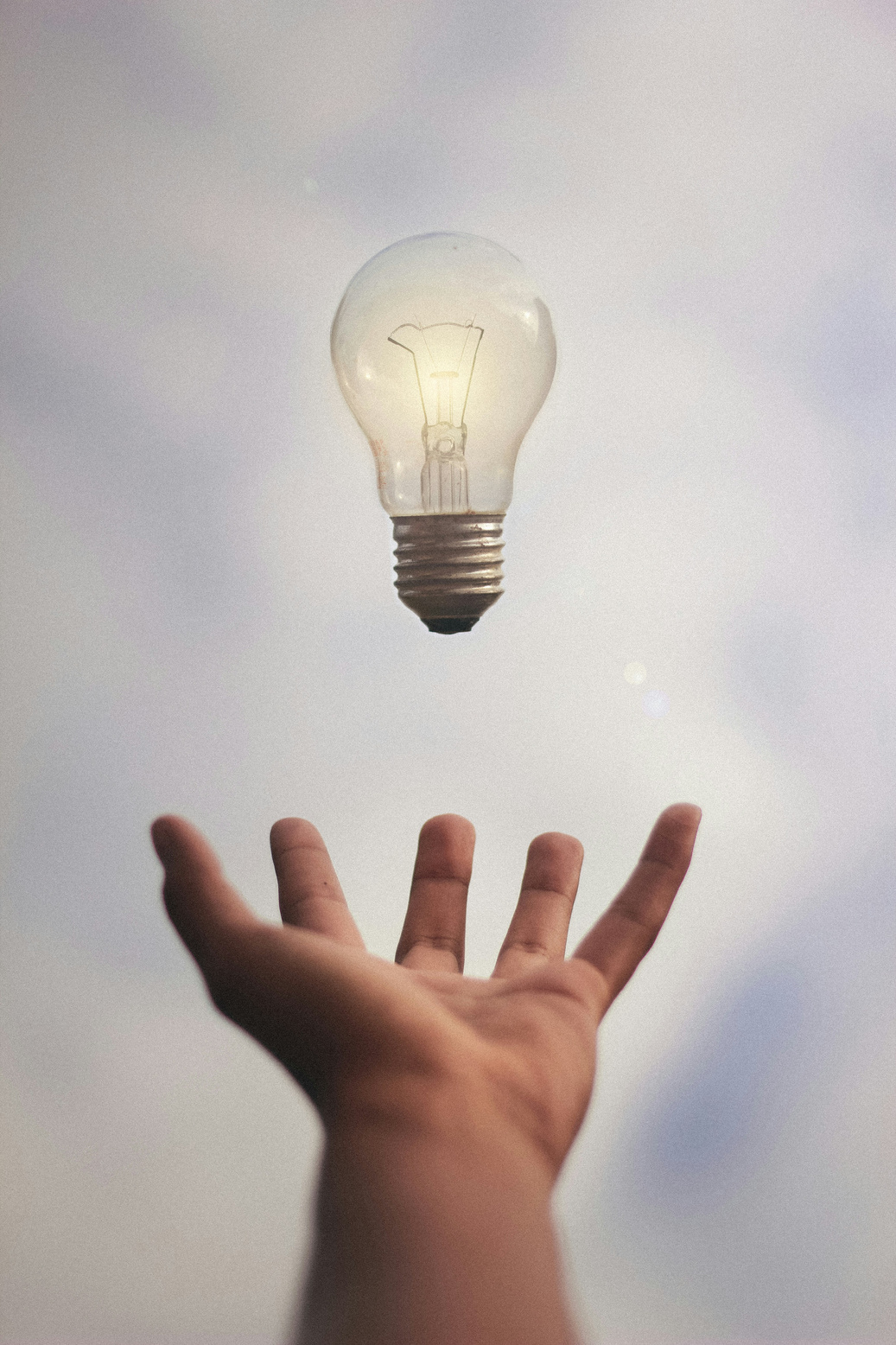 27
06. 
Conclusion
Pitch Deck By
Fauget Capital Technology
https://unsplash.com
28
05. Conclusion
Improved Quality of Life: Improved health management and life quality.

Sophisticated System Features: Integration of ECG, pulse rate monitoring, and an Arduino cloud dashboard for accessible, real-time health data.

User Feedback and System Adaptability: understanding of user needs and healthcare practices, guided by user feedback.
29
05. Conclusion
Reference
[1]


[2]

[3]
M. I. Abdullah, L. Raya, M. A. A. Norazman and U. Suprihadi, ”Covid-19 Patient Health Monitoring System Using IoT,” in 2022 IEEE 13th Control and System Graduate Research Colloquium (IC- SGRC), Shah Alam, Malaysia, 2022, pp. 155-158, doi: 10.1109/ICS- GRC55096.2022.9845162. 

A. I. Siam et al., “Portable and Real-Time IoT-Based Healthcare Monitoring System for Daily Medical Applications,” in IEEE Transactions on Computational Social Systems, vol. 10, no. 4, pp. 1629-1641, Aug. 2023, doi: 10.1109/TCSS.2022.3207562. 

M. Al-rawashdeh, P. Keikhosrokiani, B. Belaton, M. Alawida, and A. Zwiri, “IOT adoption and application for Smart Healthcare: A systematic review,” Sensors, vol. 22, no. 14, p. 5377, 2022. doi:10.3390/s22145377
Thank You
Mohamad Zafar Iqbal Badar
Student Id: 20180910
EEM 602 - Internet of Things
Submitted To: Prof. Mohab Mangoud
Professor, Telecommunications and Networks Engineering
EEM602 Project Seminar